Pre-Health Science: Pathways to Success
Chapter 6: Skills for Success
6.0 Learning Objectives
After reading this chapter, you should be able to do the following:
Describe the contents of Chapters 7 to 17 in this text.
Identify learning resources and supports available at Fanshawe College.
6.1 Skills For Success Chapter Contents
Chapters 7 — 17 Contents
The remaining chapters in this text, Chapters 7 to 17, are designed to help you identify and refine your skills for success.

Video: Bailey McCabe, MRT(R)
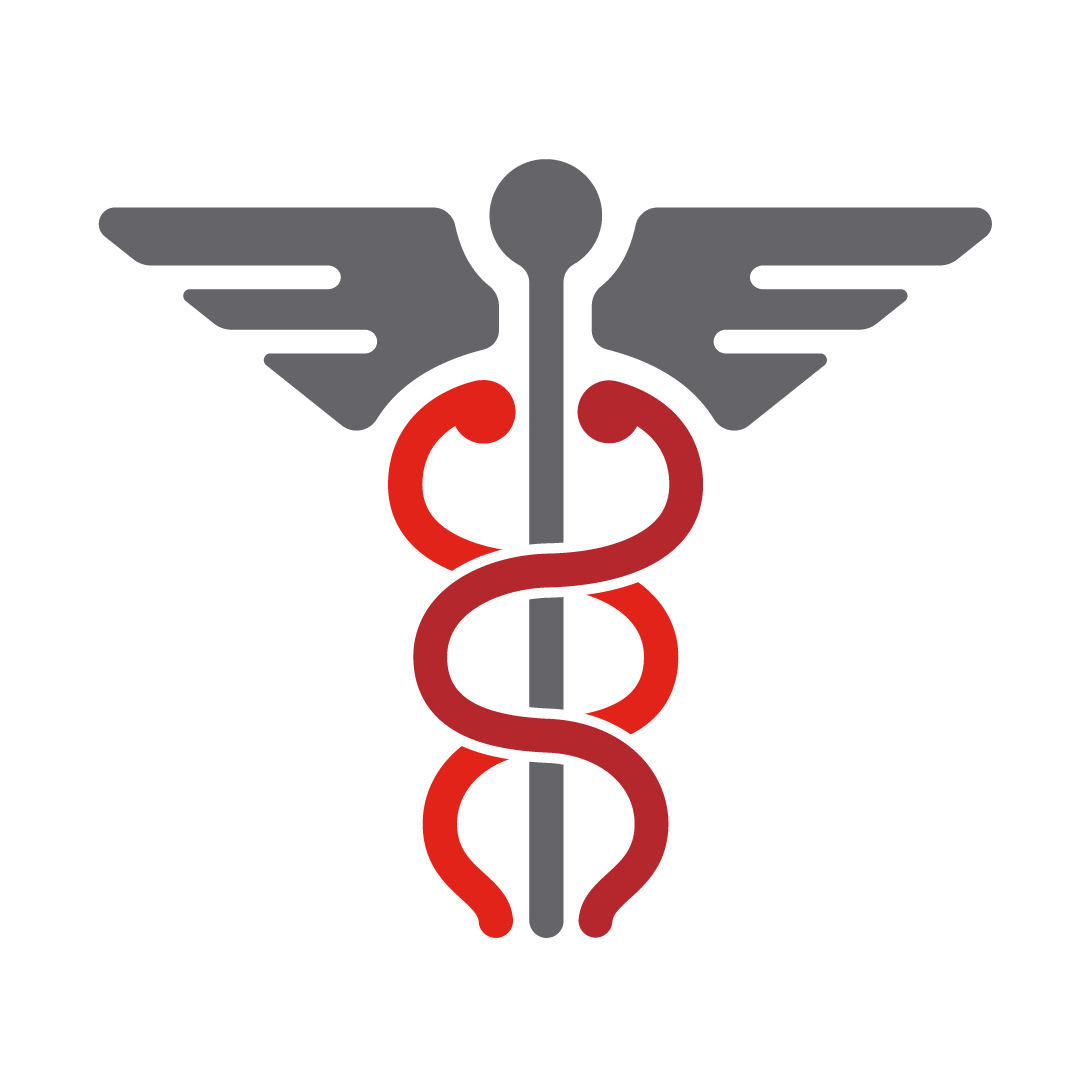 6.2 Fanshawe Resources
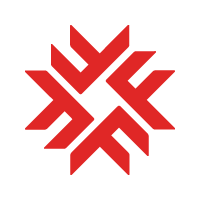 Fanshawe College Learning Supports
The Library Learning Commons
Study Skills Help
Accessibility & Accommodations
Peer Tutoring 
Academic Advisors
Counselling Services
6.2 Fanshawe Resources
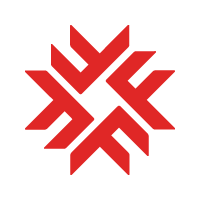 Help with Studying
Book a Study Space
Book or Become a Peer Tutor
Study Skills Session with a Faculty expert
English Writing Appointments
Research Appointments
6.2 Fanshawe Resources
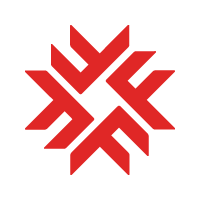 Expanding Your Support Team
Financial Aid and Student Awards Office
International Office
Registrar
6.2 Fanshawe Resources
Fanshawe Community
Fanshawe Student Union
Events in the Library – Library News
Practising Interview Skills
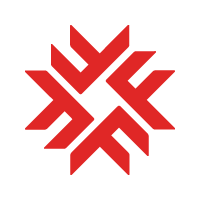